Поворинский муниципальный район
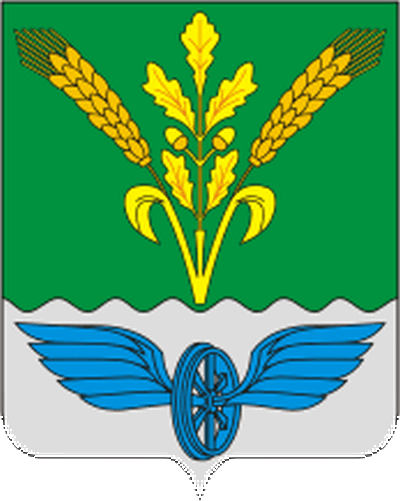 Инвестиционное предложение«Объект холодного водоснабжения, находящегося в собственности муниципального образования – городского поселения города Поворино Поворинского муниципального района Воронежской области»
Поворинский муниципальный район
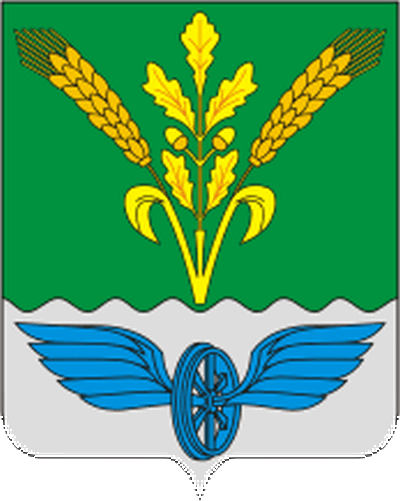 «Объект холодного водоснабжения, находящегося в собственности муниципального образования – городского поселения города Поворино Поворинского муниципального района Воронежской области»
Концендент – администрация городского поселения г. Поворино
Концессионер – ООО «Повориноводоканал»
Цель проекта: повышение качества и надежности водоснабжения потребителей, снижение затрат, связанных с выработкой холодной (питьевой) воды, повышение эффективности услуг водоснабжения конечным потребителям, снижение себестоимости поставляемой  конечным потребителям (питьевой) воды, создание эффективной системы водоснабжения для всех групп потребителей с применением современного энергоэффективного оборудования и оптимизация накладных расходов за счет внедрения автоматизированного управления контроля за объектами водоснабжения
Объем инвестиций – 3740,0 тыс. руб.
Финансирование: полностью за счет концессионера, бюджетных средств не предусмотрено
Тарифы:  реализация проекта не повлияет на увеличение тарифа
Поворинский муниципальный район
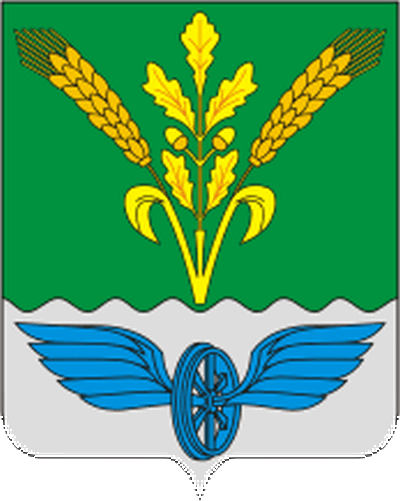 Проектом предусмотрено:
реконструкция ограждений;
 реконструкция линий сигнальной автоматики;
 обследование скважин;
 переоборудование скважин с тампажом.
Срок реализации соглашения – 14 лет
Срок проектирования – 6 месяцев
Срок модернизации объекта – 6 лет
Срок эксплуатации и технического обслуживания объекта частным концессионером  2024-2037 гг.
В результате:
 выручка  составит – 300,0 млн. руб.;
 налоговые доходы – 26,6 млн. руб.;
 финансовая эффективность проекта – 5,0 млн. руб.